KHỞI ĐỘNG.
* Hãy chuyển các hỗn số sau thành phân số.
=
=
a.
3
=
=
b.
8
Bài 1: Tính
Bài 2: Tính
+
A.
B.
C.
C.
D.
=
?
3
7
3
5
5
1
4
8
9
12
8
8
4
4
Bài 3: Khoanh vào chữ đặt trước kết quả đúng:
8 dm 9 cm
7 m 3 dm
=
8 dm
+
dm`
m
cm
=
8
12
7
dm
m
cm
12 cm 5 mm
12 cm
=
7 m
=
=
+
+
=
9
3
5
9
3
5
10
10
10
10
10
10
Bài 4: Viết các số đo độ dài (theo mẫu)
9m 5dm ; 7m 3dm ; 8dm 9cm ; 12cm 5mm
9m 5dm =
9m
+       m
m
Bài 5: Biết      quãng đường AB dài 12km. Hỏi quãng đường AB dài bao nhiêu ki-lô-mét?
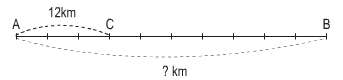 Bài giải
Độ dài       quãng đường AB là:

      12 : 3 = 4 (km)
Độ dài quãng đường AB là:
      4 x 10 = 40 (km)
                 Đáp số: 40 km
Chuẩn bị bài sau:
Tiết 14: LUYỆN TẬP CHUNG (Trang 16, 17)
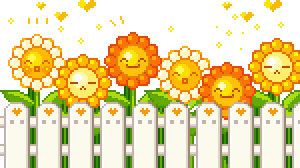 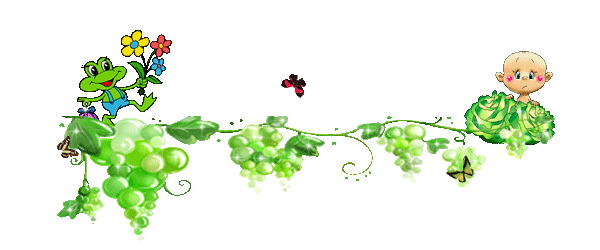 Chúc các em học tốt!